An F-Measure for Context-Based Information Retrieval
Michael Kandefer and Stuart C. Shapiro
University at Buffalo
Department of Computer Science and Engineering
Center for Multisource Information Fusion
Center for Cognitive Science
{mwk3,shapiro}@cse.buffalo.edu
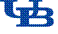 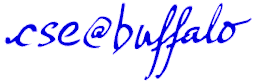 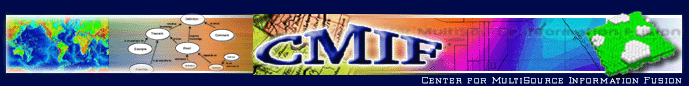 Introduction
Commonsense 2009
One of the major long-term goals of AI is to endow computers with common sense
One challenge is the accumulation of large amounts of knowledge about our everyday world
Managing a large-scale knowledge store is necessary
Introduction
Building commonsense reasoners requires access to large amounts of information
Deductive reasoners suffer performance issues when working with large KBs
Optimal solution:
Use only that information that is needed for reasoning
Considered the relevant information
Not practical
Can take as long as reasoning
Introduction
Solution: Context-based Information Retrieval 
Use context to help establish information that is likely to be relevant
The environment and other constraints
Not the KR sense of context
Heuristic that sacrifices precision for rapid retrieval 
Useful for many applications:
HCI Devices, Embodied acting agents
Problem: Which CBIR techniques are better?
How do you measure CBIR output?
CBIR Process
Background Knowledge Sources (BKS)
Input (I)
Query  (Q)
CBIR Process
Retrieved Propositions
Reasoning Engine
F-Measure
Retrieved Propositions
(RET)
Relevant
Propositions
(REL)
vs.
[Speaker Notes: Recall: Percentage of relevant actually retrieved 
Precision:   Percentage of retrieved that are actually relevant
Best: 1.0, Worst: 0.0
Harmonic mean of recall and precision]
Establishing Relevant Propositions
Relevant propositions are only those needed for performing the required reasoning
Establish what’s really relevant
Can be generated manually
Not practical for large KBs
Automatic procedures are desirable
Run prior to use of CBIR procedure
Runtime is not a huge issue
Two will be discussed
Relevance-theoretic
Distance from the Optimal
CBIR
Background Knowledge Sources (BKS)
Input (I)
Query  (Q)
CBIR Process
Retrieved Propositions
Reasoning Engine
Relevant Proposition Tagging
Background Knowledge Sources (BKS)
Input (I)
Query  (Q)
RPT
Relevant Propositions
Retrieved Propositions
vs.
Relevance-Theoretic
Sperber and Wilson’s Relevancy Theory
Model of utterance interpretation
Receives an input utterance and determines how relevant it is to an agent’s beliefs
Can be used for other cognitive processes
Proposed for measuring relevance in IR
Establishing the set of relevant propositions
S & W Relevance
After {I  Q} is inserted into BKS , a proposition  p  BKS is relevant  if it causes a positive cognitive effect
¬p  {I  Q}
p helps strengthens some q  {I  Q}, or
p contributes to a contextual implication:
{{I  Q}  BKS} non-trivially derives using p some proposition q
 {I  Q} alone does not non-trivially derive q, and
BKS alone does not non-trivially derive q
p strengthens q if: 
q was already derived in {I  Q} and BKS can non-trivially derive q using p
i.e., q is independently derived
Non-trivial derivations are not easy to formalize
No formalization provided by S & W
Consider propositions used in forward chaining  as non-trivial
Example
{I  Q}: {Drawer(d1) ∧ ConnectedByTip(h1, d1) ∧ CanBePulled(h1)}.
rel: {A1, A2, A3, A4, A7}
[Speaker Notes: Rules from commonsense problem page. Patrick Hayes.]
Example
rel: {A1, A2, A3, A4, A7}
Distance from the Optimal
Using I, Q, and BKS and some reasoner capable of maintaining origin sets
Origin sets
Product of relevance logic/ATMS
The propositions required for deriving some proposition 
Procedure:
Generate the origin set required for deriving Q
Use the origin set as the relevant propositions
Compare CBIR results to the optimal solution
Finding the Optimal Solution
Given: Q, BKS, and I
2. Load the BKS into a reasoner.
3. Add I to the BKS.
4. Query the reasoner on Q.
5. Examine the origin set for Q,         , defined as:
   {A  - I| A  {BKS  I}  A ├ Q  ¬∃A’((A’  A)  A’ ├ Q) }   
6. Select the sets in         that have the minimal cardinality. This new set of origin sets will be denoted with 
     min(       )
Example
I: {Drawer(d1) ∧ ConnectedByTip(h1, d1)}
Q: {CanBePulled(h1)}
rel: {A1, A2, A3, A4}
Example
rel: {A1, A2, A3, A4}
Relevance-theoretic vs. Distance from the Optimal
Similarities
Rules of inference used to create relevant proposition set
Differences
Distance of the optimal generates relevant proposition sets that precisely match the original definition
Relevance-theoretic values CBIR outputs with multiple paths of inference to a solution
Relevance-theoretic requires a formalization of the non-trivial derivation concept
Conclusions and Future Work
Conclusions
Relevance-theoretic approach is less successful at measuring some CBIR results than the distance from the optimal
Uses
Comparing different CBIR algorithms
Improving CBIR Procedures
Many CBIR procedures have various parameters that can be modified to change their performance
Future Work
Use the theoretical discussion to help construct comparisons of CBIR results